Концепції мультикультуралізму
і толерантності
В кінці минулого століття мультикультуралізм почав позиціонувати себе як філософська теорія, що з'явилася в результаті дискусії між теоретичними напрямками лібералізму і комунітаризму, що розгорнулася з середини 1980-х років. 

	У філософському плані мультикультуралізм є досить широке поняття. 
	Крім визнання культурного різноманіття, мультикультуралізм - це синтез ідей лібералізму і комунітаризму, Він втілює в собі комунітаристські прагнення до об'єднання і ліберальне розуміння особистості та терпимість до Іншого.
Основоположник теорії мультикультуралізму 
Ч. Тейлор
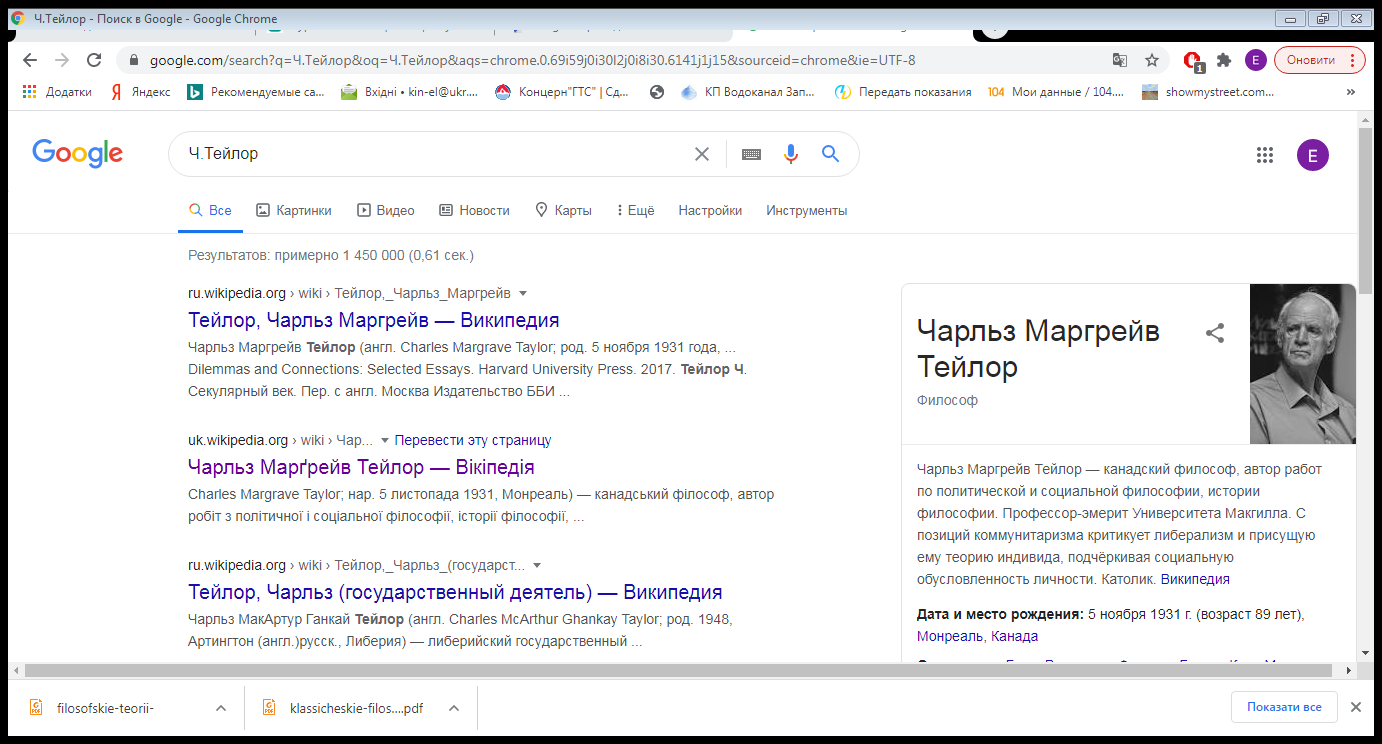 Тейлор виділяє в якості основних категорій "автономію", "визнання" і "ідентичність", як результат визнання іншими
«автентичності та оригінальності" особистості.
Тейлор вважає, що "ми формуємося в процесі визнання іншими».
У розумінні Тейлора мультикультуралізм - це форма самоствердження, це не тільки боротьба індивідів за визнання, а й вимога визнання оригінальності, своєрідності і рівнозначності груп.
Для Тейлора будь-який індивід може існувати лише як частина 
тієї чи іншої культури.
Теорія американського мультикультуралізму і мультикультурного громадянства У. Кімлики
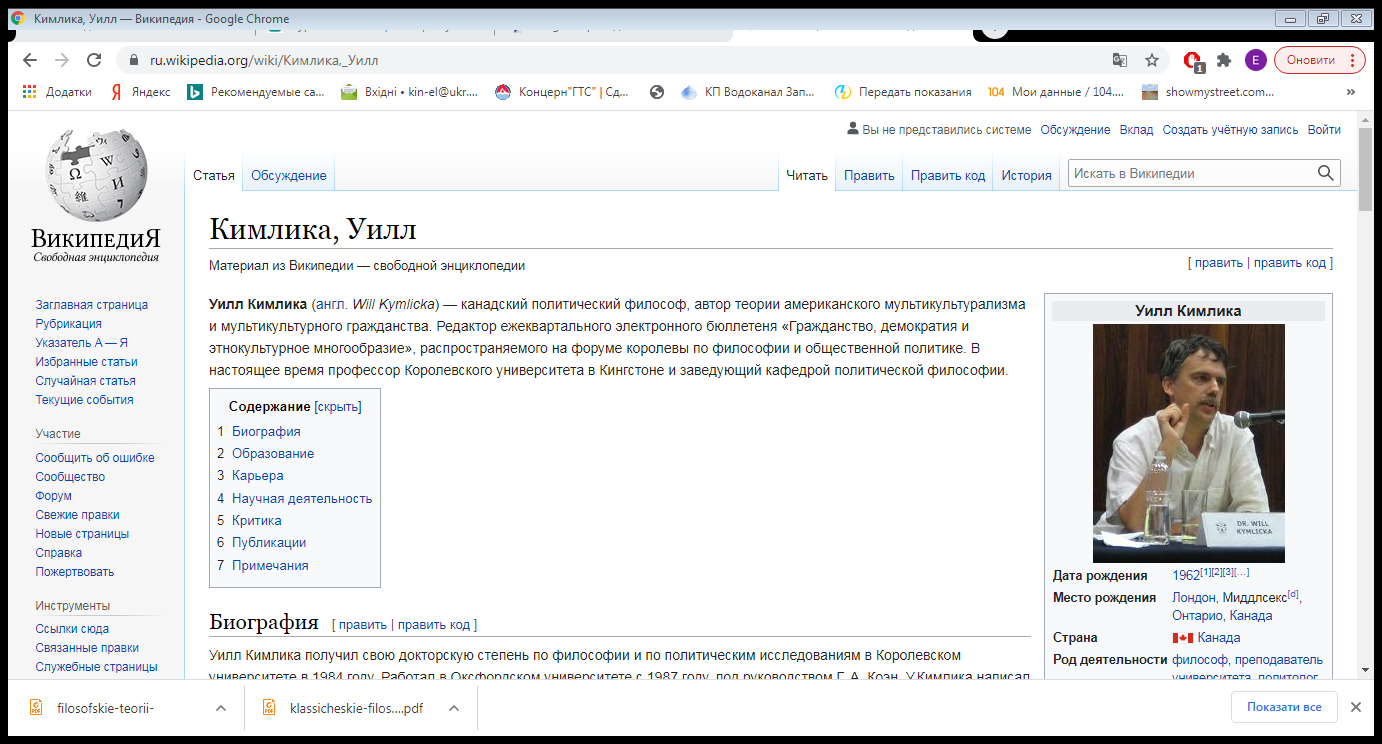 У. Кімлика слідом за Роулзом приділяє особливу увагу захисту так званих «основних свобод», які розуміються як громадянські, політичні права, визнані в ліберальнихдемократіях, а саме: 
право голосувати; 
право балотуватися на будь-яку посаду в державі;право на законний суд; 
свобода слова; 
право на пересування.
У. Кімлика звертається до аналізу класичних ліберальних принципів.
Згідно класичної ліберальної справедливості недопустима експлуатація або гноблення однією групою інших груп, як, наприклад, при апартеїді.
Свобода всередині меншини і рівність між більшістю і
меншістю – відповідає класичним ліберальним поглядам.
Кімлика  вважає, що національні меншини мають право вважати себе культурно-дистинктивними (лат. відмінними) спільнотами тільки за умови, що вони самі керуються ліберальними принципами. 

На погляд Кімлики, лібералізм і терпимість історично, і концептуально нерозривні. Більш того, розвиток релігійної терпимості і стало одним з історичних коренів лібералізму.
Уїлл Кімлика зазначає: «Те, що відбувається сьогодні в «реальному світі ліберальних демократій», є складною діалектикою державного націєбудуванням (вимог держави до меншин) і прав меншин (вимог меншин до держави)».
Інструменти державного націєбудуванням: 

політика громадянства; 
закони про мову; 
політика в галузі освіти; 
державна політика зайнятості;централізація влади; 
національні символи, свята; національні ЗМІ; 
військова служба.
Вимог меншин в області прав: 

іммігрантський мультикультуралізмі
багатонаціональний федералізм;
права меншин і мігрантів.
Кімлика стверджує: «Врешті-решт ми не можемо просто приймати як само собою зрозуміле те, що для ліберальної держави легітимно тиснути на меншини в ім'яінтеграції їх в інститути, що діють на умові більшості, що дає державі право наполягати на загальній національній мові, системі освіти, іспитах на отримання громадянства і т.д. і нав'язувати все це меншинам. 
	Не будучи доповненим і обмеженим правами меншин, державне націєбудуванням швидше за все буде несправедливим».
Критики мультикультуралізму стверджують, 
що ідеологія і практикамультикультуралізму:

 підриває політичну єдність нації; 
містить загрозу соціальнійстабільності, оскільки будь-які заходи, які посилюють значимість етнічної ідентичності,підривають і дестабілізують суспільство.
У відповідь на цю критику Кімлика заявляє, що
визнання мультикультуралізму насправді зміцнює солідарність і сприяє політичнійстабільності, прибираючи бар'єри, що перешкоджають меншинам всім серцем прийняти політичні інститути великого суспільства. 

Мультикультуралізм зміцнює, а не підриваєсоціальну єдність. Прикладом може служити досвід Канади та Австралії - двох країн,офіційно прийняли політику мультикультуралізму. Ці країни краще за інших інтегрують іммігрантів в загальні цивільні і політичні інститути. Вони домоглися вражаючого зростання дружби народів і міжнаціональних шлюбів
Позитивний досвід політики мультикультуралізму, яка проводиться вряді країн, дозволяє по-новому підійти до розгляду проблем справедливості й ідентичності стосовно мультикультурного співтовариства
У. Кімлика – виступає за утвердження ліберальних цінностей за допомогою освіти, переконання і фінансової підтримки. Ні за межами держави, ні всередині держави неможливий	розвиток лібералізму за допомогою насильства. Відношення між національними	меншинами і між державою повинні визначатися діалогом.

	У своїй роботі «Мультикультурне громадянство» У. Кімлика звертає увагу на те, що М. Уолцер говорить про те, що політика повинна бути відділена від національності в такій же мірі, в якій вона відокремлена від релігії. Але з ним У. Кімлика не згоден. Він думає, що держава не може відокремитися від етнічних проблем і етнічності в цілому. 

	Кімлика визнає, що вимоги етнічних і релігійних груп на надання публічної фінансової підтримки низки культурних заходів є справедливими. Він має на увазі підтримку етнічних асоціацій, журналів,фестивалів, того, що працює на підтримку багатства і різноманітності культурних ресурсів.
Разом з тим В. Кімлика справедливо піднімає питання наступного характеру: 

Аргумент про необхідність підтримування розмаїття в соціо-культурному просторі не може пояснити, чому держава (суспільство) має підтримувати якесь особливе культурне розмаїття або етно-культурну своєрідність.

2. Чи слід вивчати мови іммігрантів, поряд із загальнодержавною мовою? 

3. Нарешті, проблема громадянства. Відомо, що не кожна людина, що бажає стати громадянином, може ним стати. Реальність показує, що мільйони людей намагаються отримати громадянство, але їм в цьому відмовляють в найбільших ліберальних демократіях. 

	«Проблема в тому, що ліберальні теоретики завжди починають говорити про моральний рівність особистості, але закінчують розмовами про рівність громадян, не помічаючи підміну понять. Тому-то і відбувається обмеження інституту громадянства, що виражається в наданні прав громадянина не всім представникам конкретної группи, а тільки тим, хто це право «заслужив».
Американський політичний філософ Майкл Уолцер у роботі «Про терпимість» розглядає наступні питання: 

виявлення типів толерантних режимів; 

розгляд проблеми плюралізму іммігрантського співтовариства;

запровадження поняття громадянської релігії як набору політичних доктрин, меморіальних дат, ритуалу, за допомогою яких держава закріпляється в душах своїх громадян, які недавно вступили до громадянства.
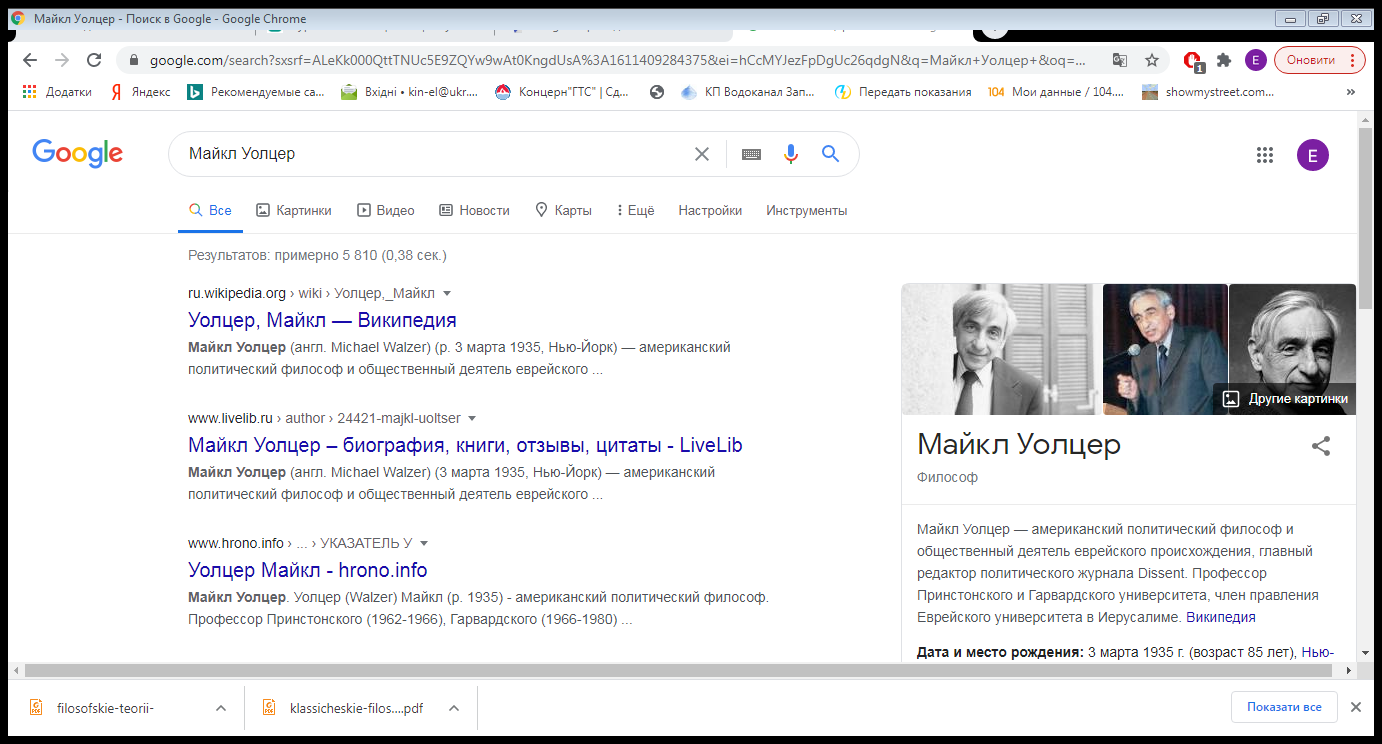